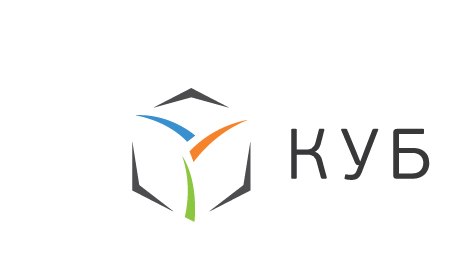 Управление доступом на базе платформы КУБ
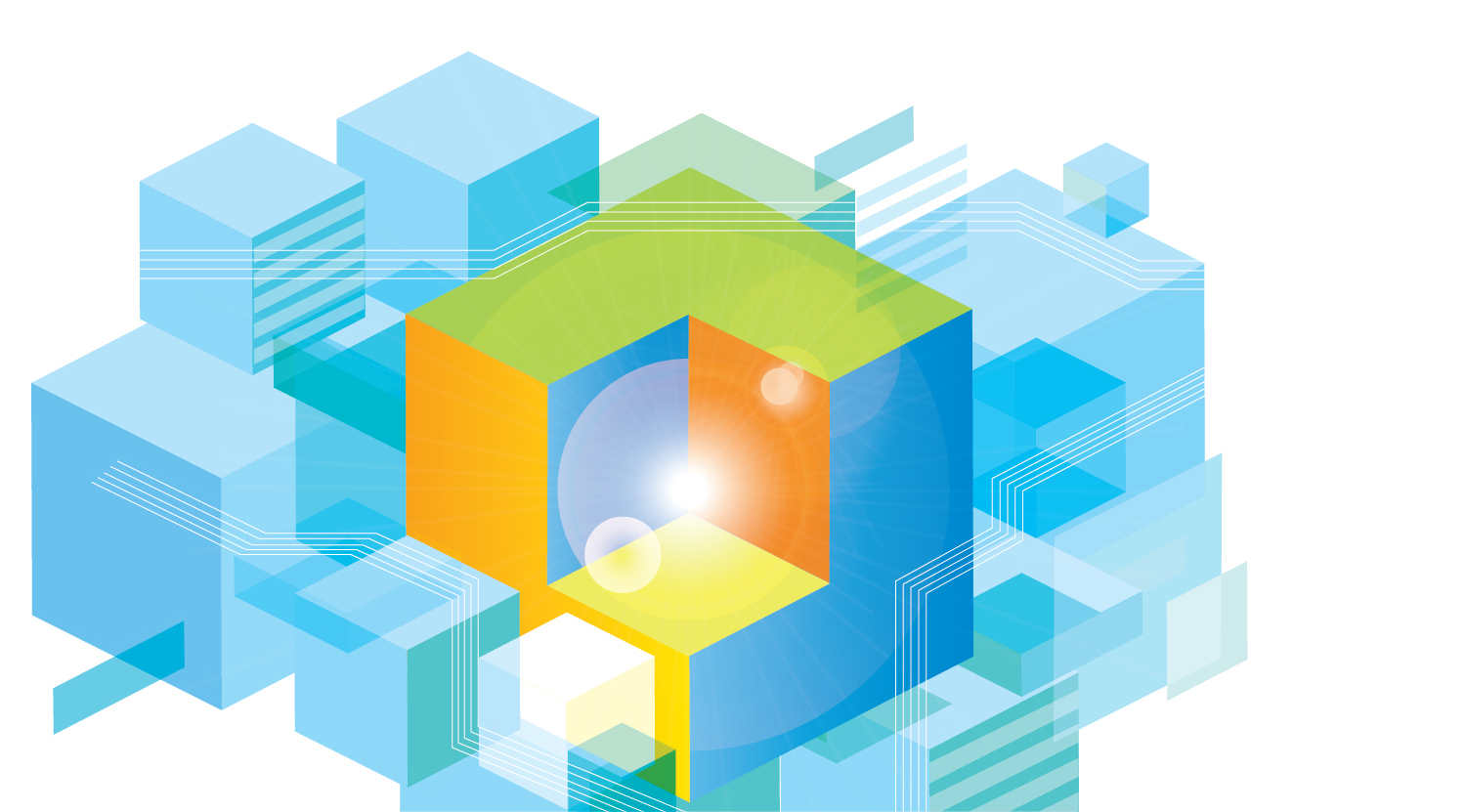 Сергей Ступин, менеджер по продукту
13 ноября 2013
Компания «ТрастВерс»
Входит в состав Группы компаний «Информзащита» 
Разрабатывает решения для управления доступом
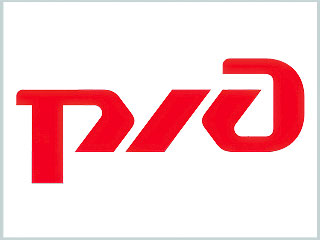 ОАО «РЖД»
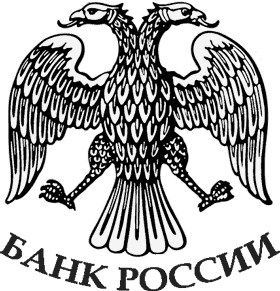 Центральный Банк РФ
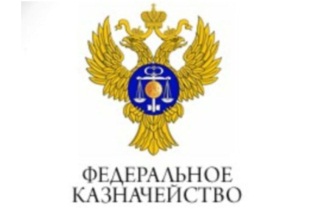 Федеральное казначейство РФ
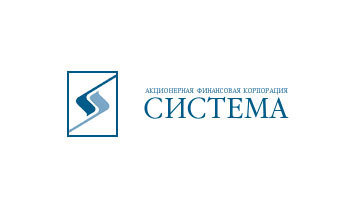 АФК «Система»
Проблема
Управление учетными записями 
и правами доступа
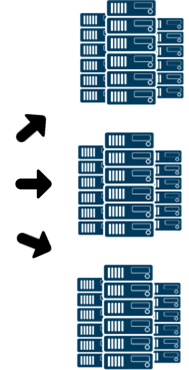 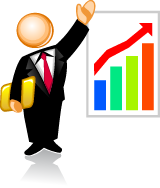 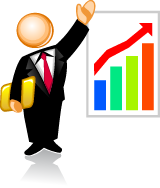 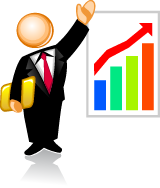 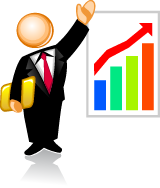 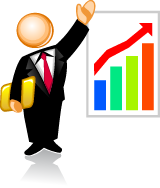 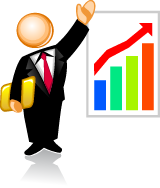 Компания теряет деньги!
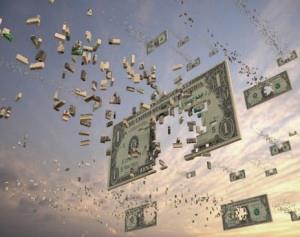 1. Администрирование
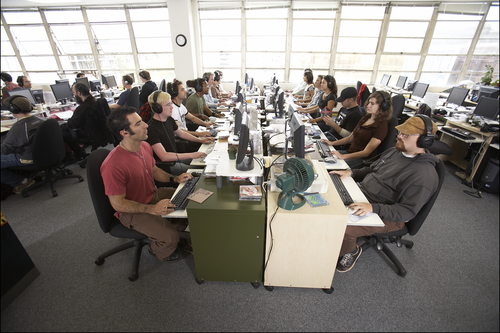 2. Риски ИБ
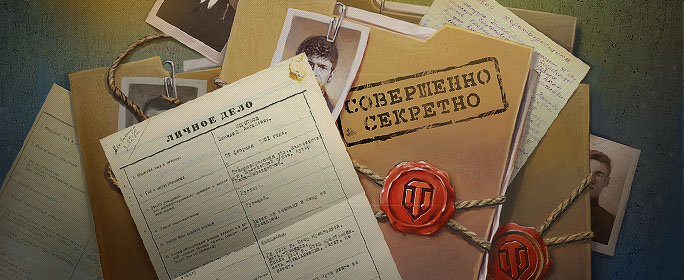 3. Аудит
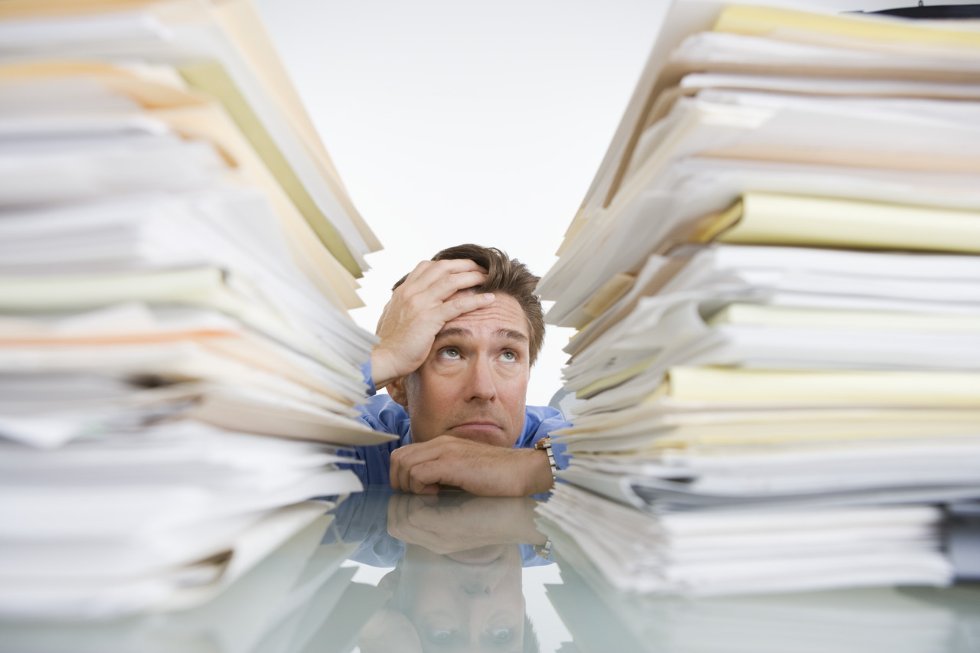 Решение
Автоматизация и контроль
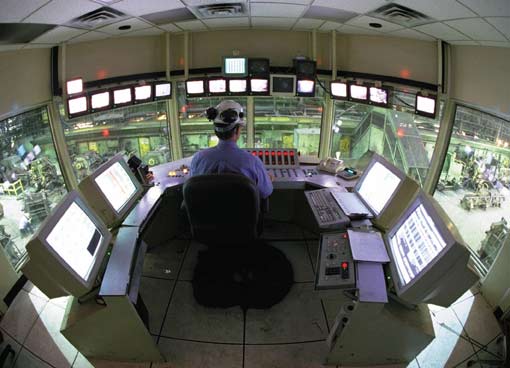 Выдача базовых прав
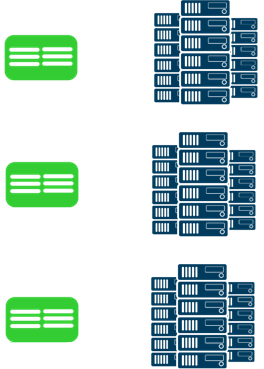 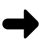 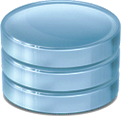 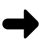 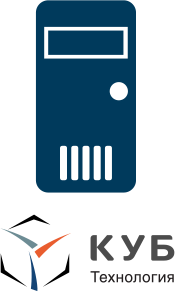 СИСТЕМА КАДРОВОГО УЧЕТА
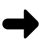 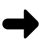 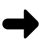 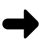 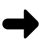 БАЗОВЫЕ ПРАВА
Управление на основе заявок
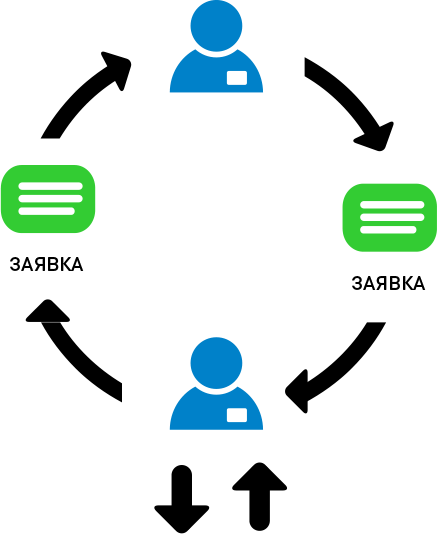 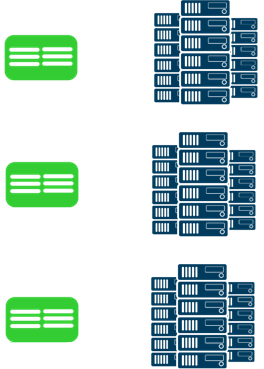 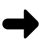 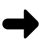 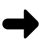 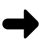 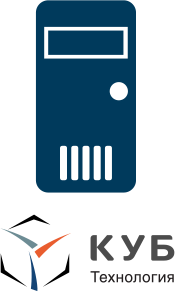 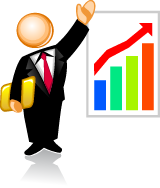 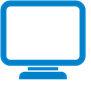 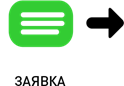 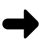 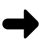 ПРАВА 
ДОСТУПА
Непрерывный контроль
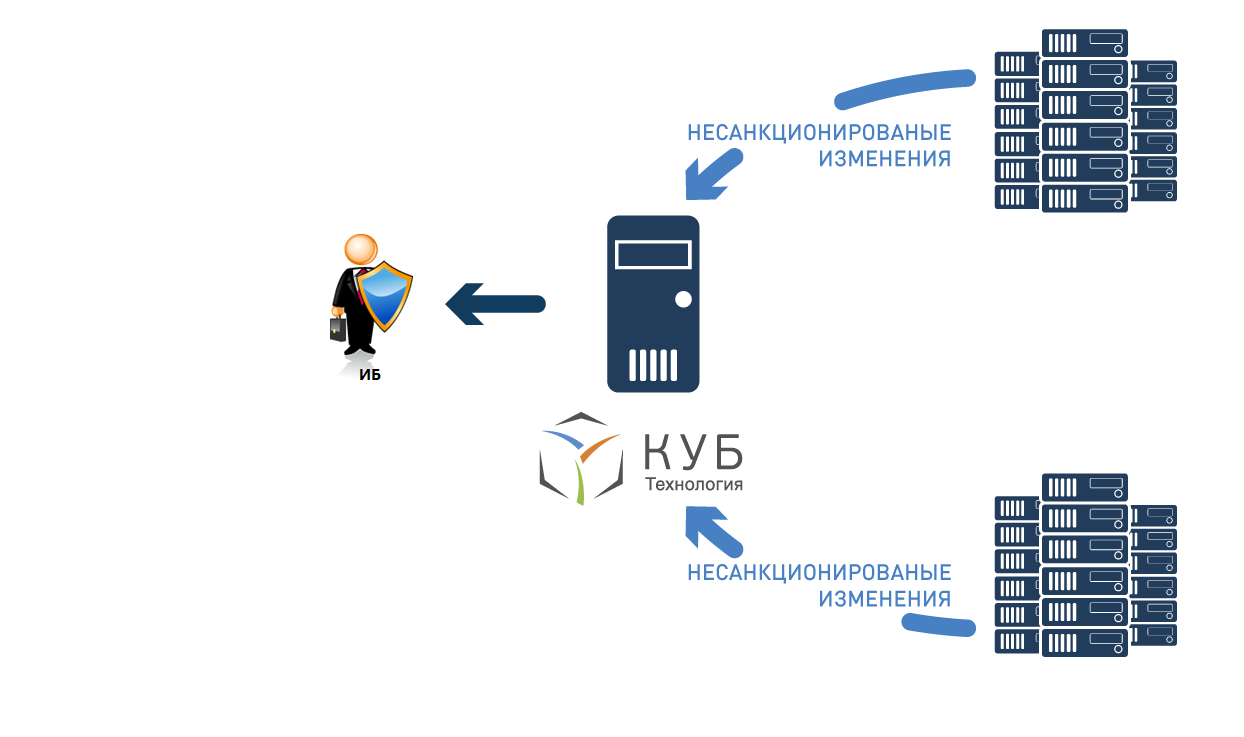 Выгода от внедрения
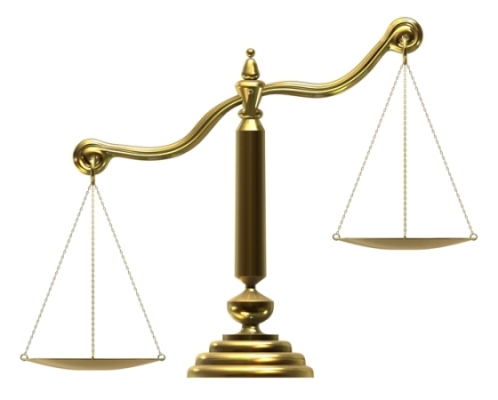 Затраты
Лицензии
Внедрение 
Обучение
Тех. поддержка
Экономия
Автоматизация
Снижение рисков
Спасибо за внимание!